REUNIÃO BRAMS 2016
Julliana Freire
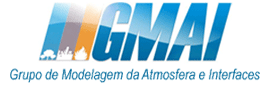 Cachoeira Paulista 
Agosto de 2016
SUMÁRIO
ETAPAS CONCLUÍDAS 
ETAPAS EM ANDAMENTO
ETAPAS FUTURAS
1.  ETAPAS CONCLUÍDAS
● Participação no projeto:
 “Evaluating aerosols impacts on Numerical Weather Prediction”
  (WMO/WGNE)
   Saulo Freitas; Maurício Zarzur; Valter Oliveira; Denis Eiras


● Início do Doutorado 2015.2

   - Créditos requeridos pela instituição 
   - Exame de qualificação
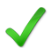 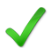 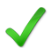 Evaluating aerosols impacts on Numerical Weather
This project aims to improve our understanding about the following questions:
How important are aerosols for predicting the physical system (NWP, seasonal, climate) as distinct from predicting the aerosols themselves? 
How important is atmospheric model quality for air quality forecasting?
What are the current capabilities of NWP models to simulate aerosol impacts on weather prediction?
Case Studies
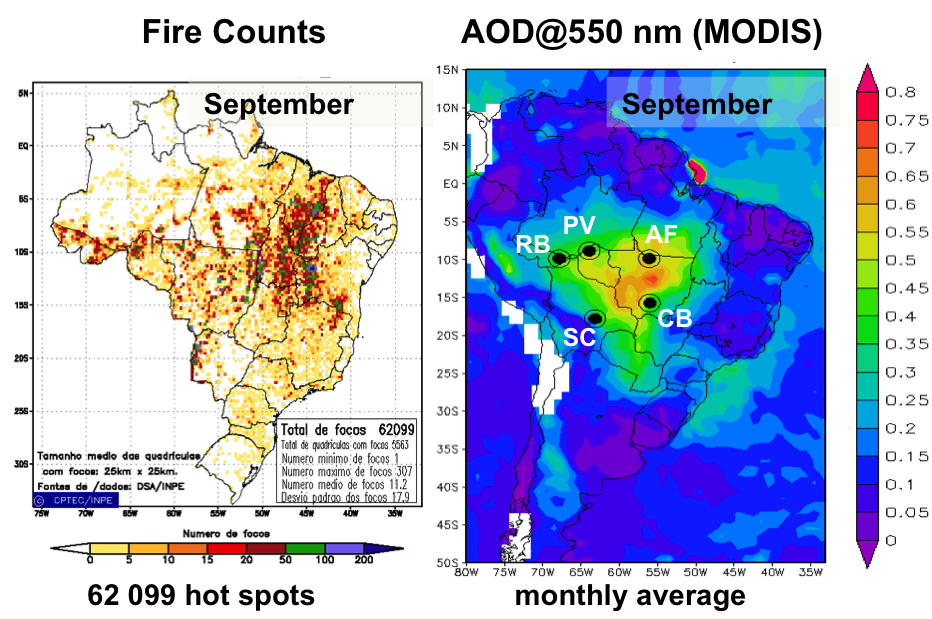 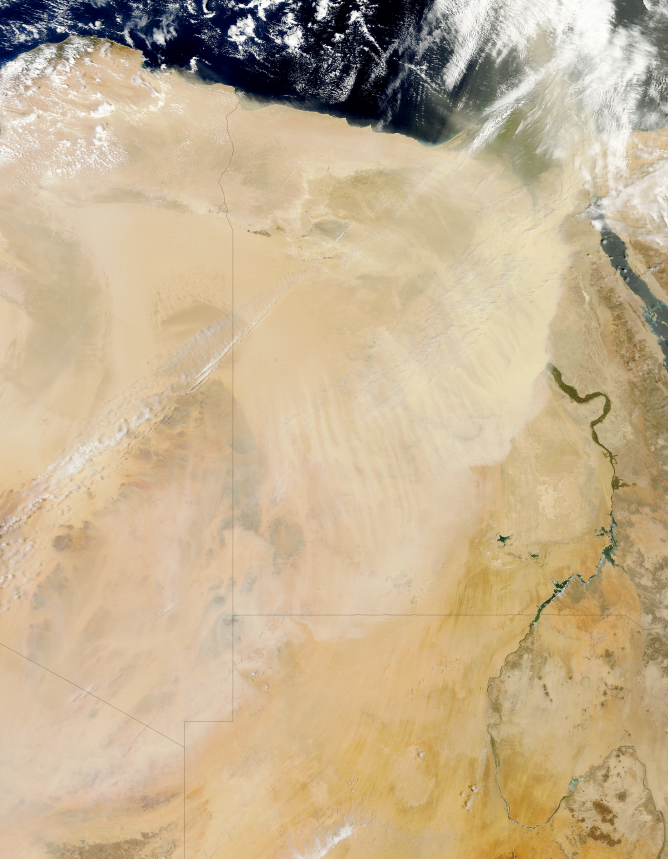 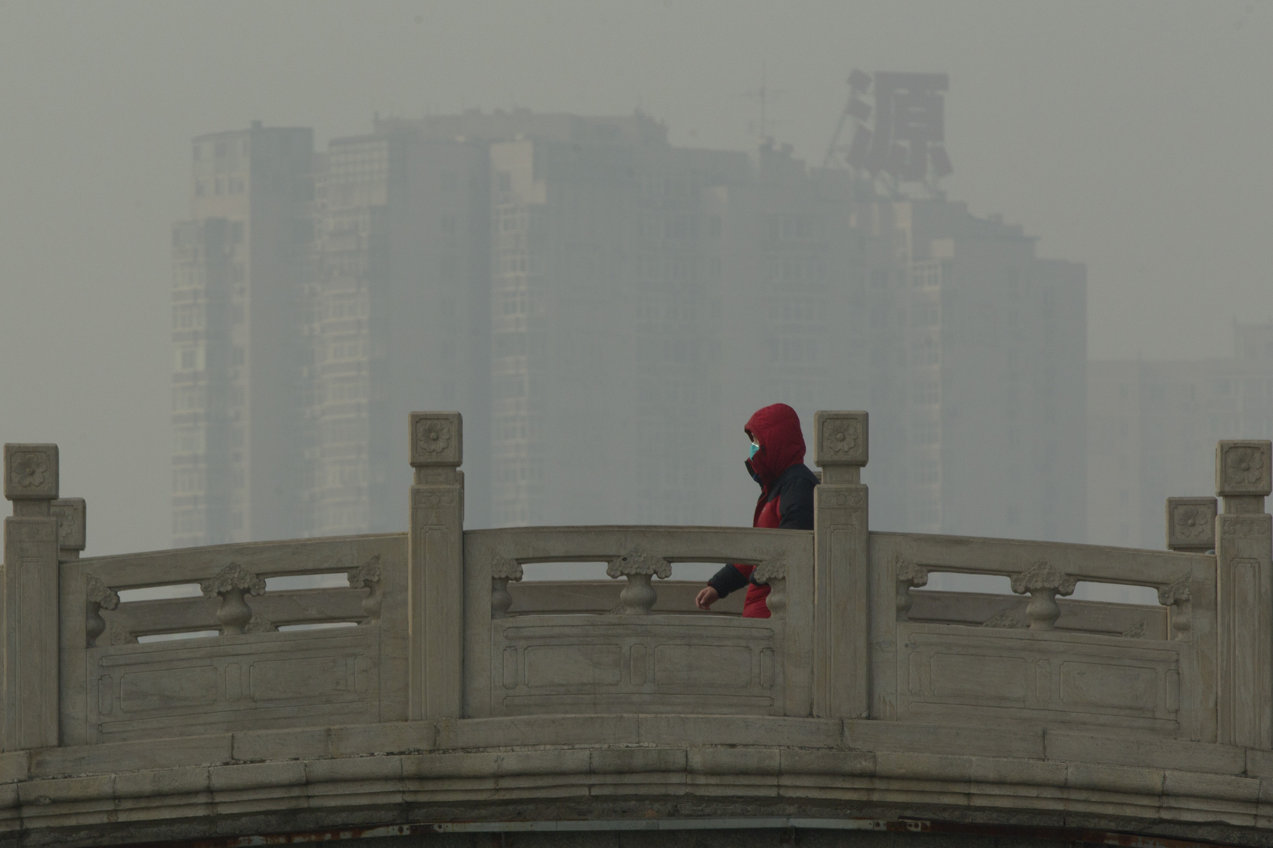 Dust over Egypt: 4/2012
2) Pollution in China: 1/2013
3) Smoke in Brazil: 9/2012
Participants
Case 1 – Smoke in BrazilQuantitative evaluation for the SAMBBA case
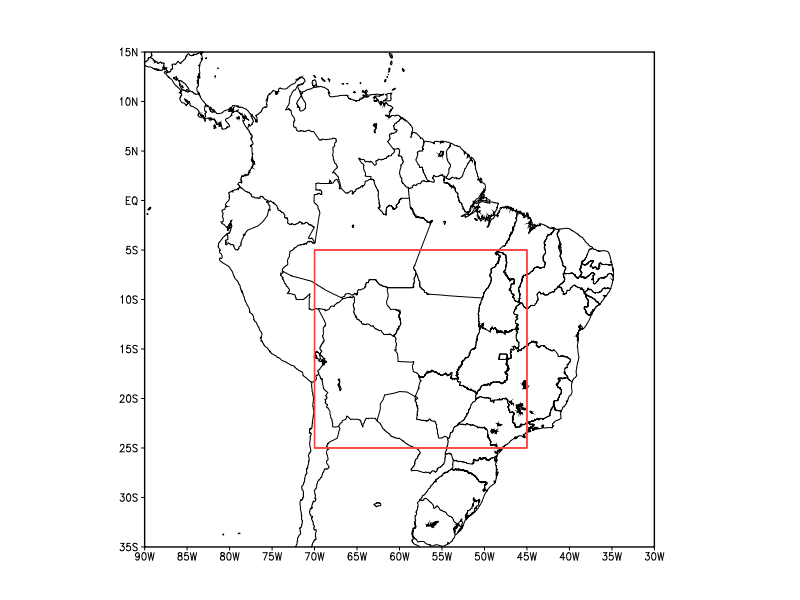 Parameters: 
2-meter temperature.
10-meter wind (mag and direction)
rainfall
Observational data: meteo surface stations over S. America.
Evaluated time period: 5 – 14 SEP, up to 240-hour forecast.
DOMAIN of EVALUATION
[Speaker Notes: O erro médio para a  hora 1 de previsão = SOMA (erro médio da hora 1  para cada uma das 10 previsões) / 10 ?]
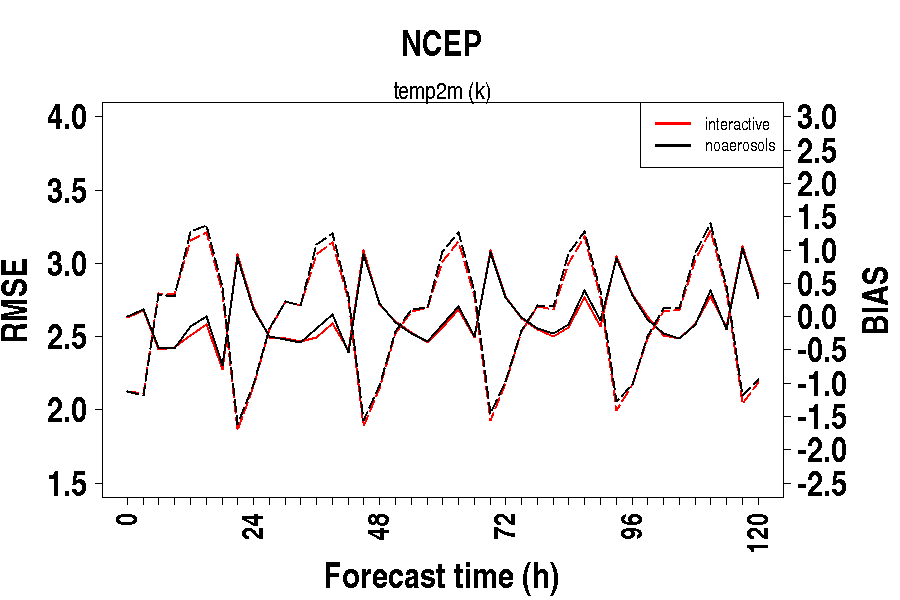 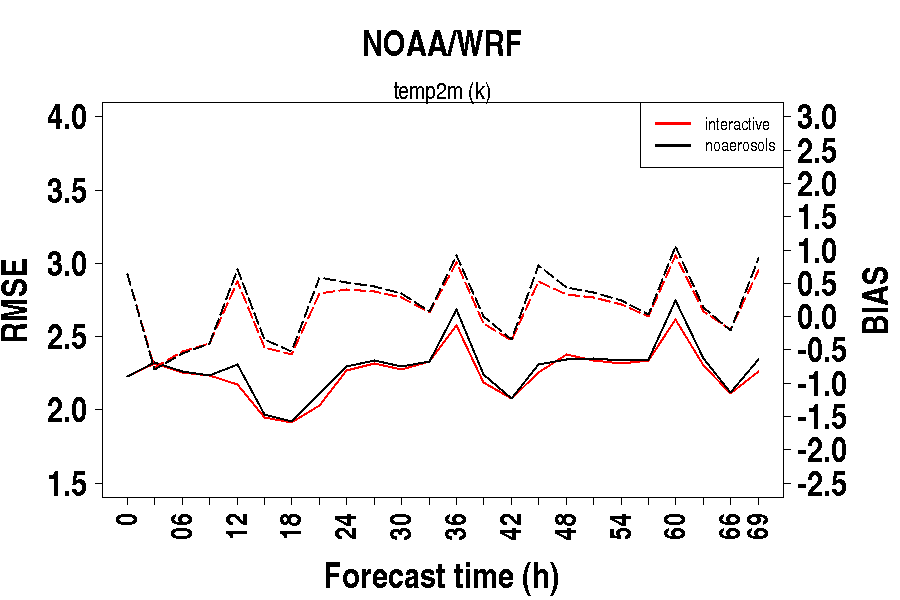 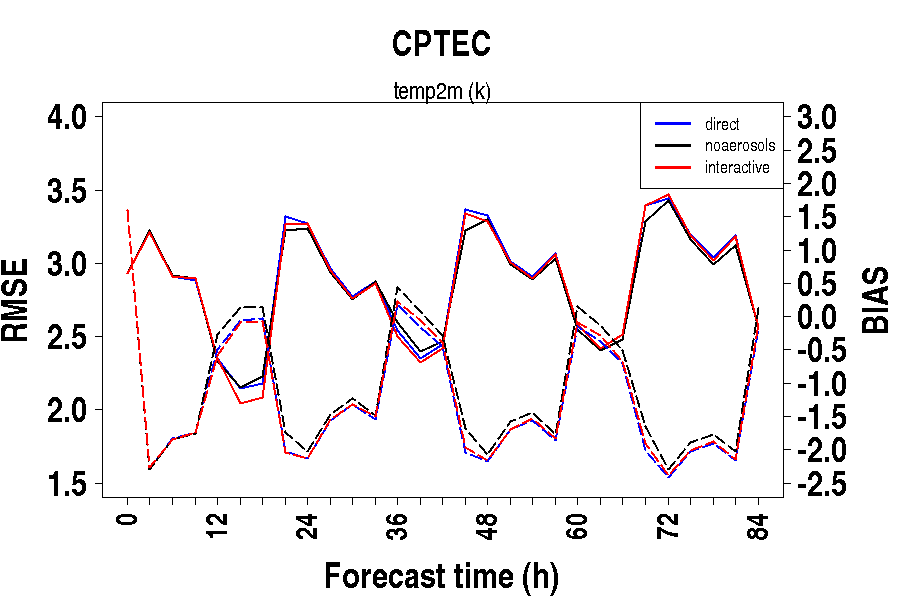 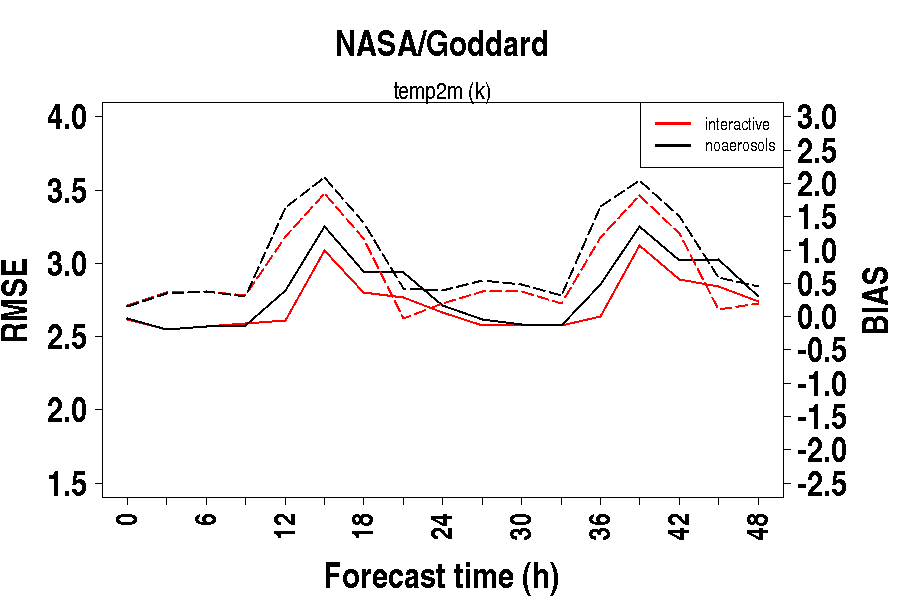 RMSE/BIAS:  2-m Temperature (K)
RMSE and BIAS:  2-m Temperature
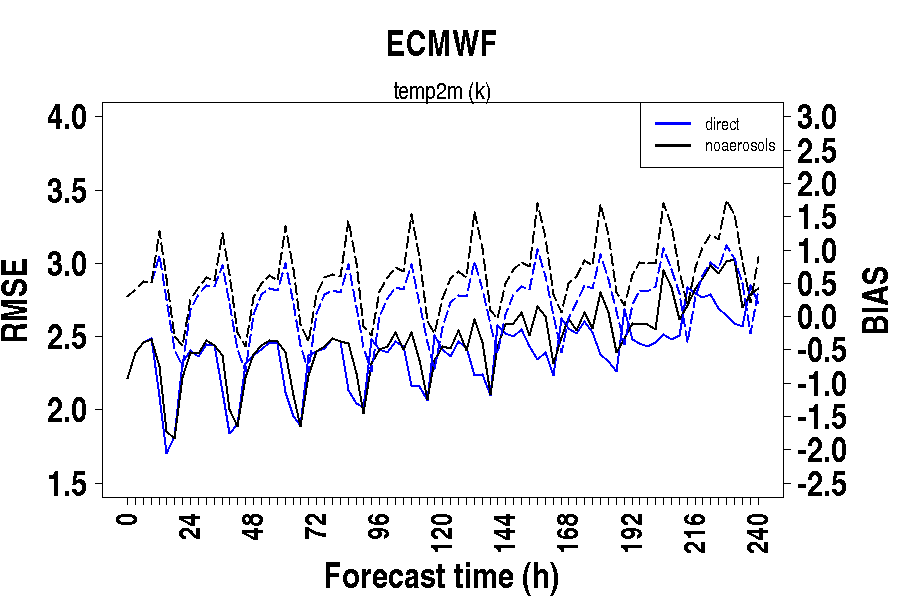 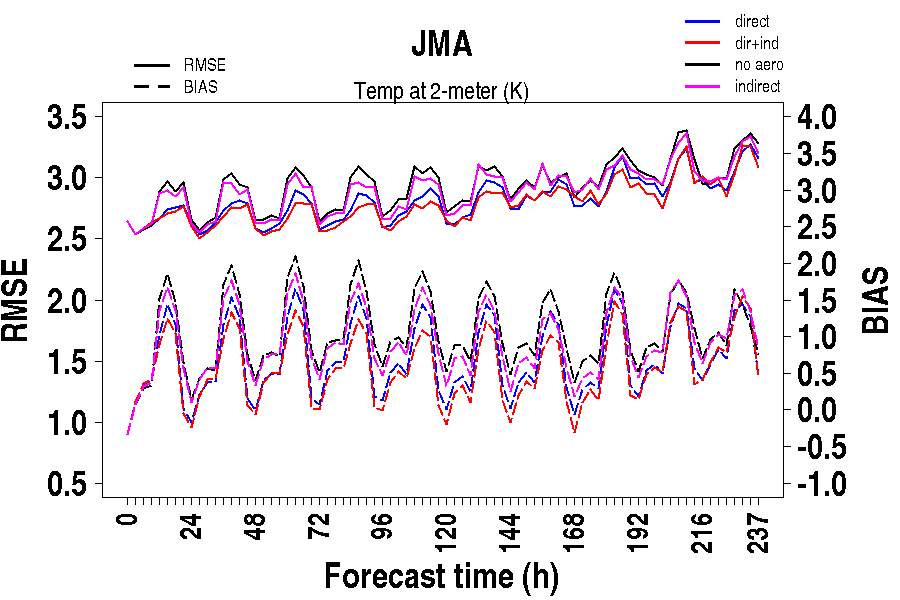 BIAS:  dashed line                                                                                   RMSE: continuous line
[Speaker Notes: RMSE – continuous line
BIAS -  dashed line
ECMWF, NASA, JMA, NOAA and CPTEC: Consistent and significative RMSE/BIAS reduction
NCEP : negligible change
JMA : Better  RMSE reduction with the aerosol treatment complexity (more complex, lower RMSE)]
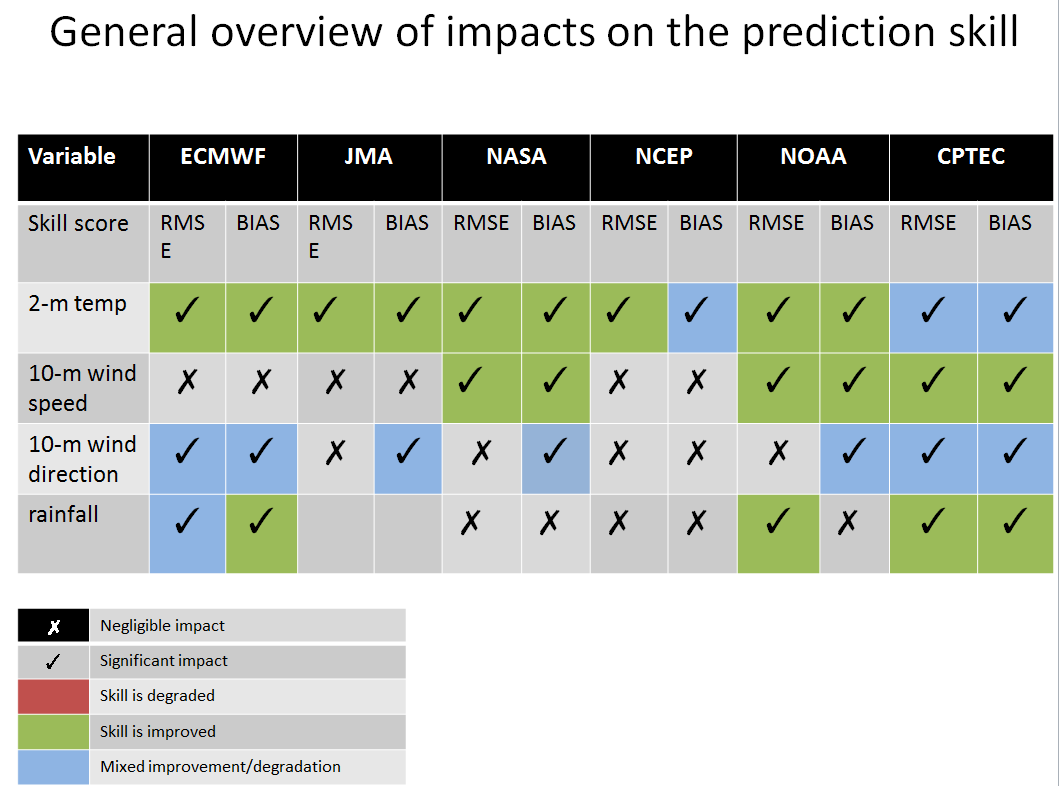 Quantitative evaluation for the SAMBBA case
Parameters: 
2-meter temperature: more significant impact
10-meter wind (mag and direction): low impact
Precipitation : low impact
[Speaker Notes: O erro médio para a  hora 1 de previsão = SOMA (erro médio da hora 1  para cada uma das 10 previsões) / 10 ?]
Case 2- Extreme Pollution in Beijing
With updates from JMA
January 2013
Forecasts
January 7-21 2013
From 0 or 12 UTC
10 day forecasts
Center of domain
116E, 40N
Model configuration
Same as for NWP
Direct & Indirect effects
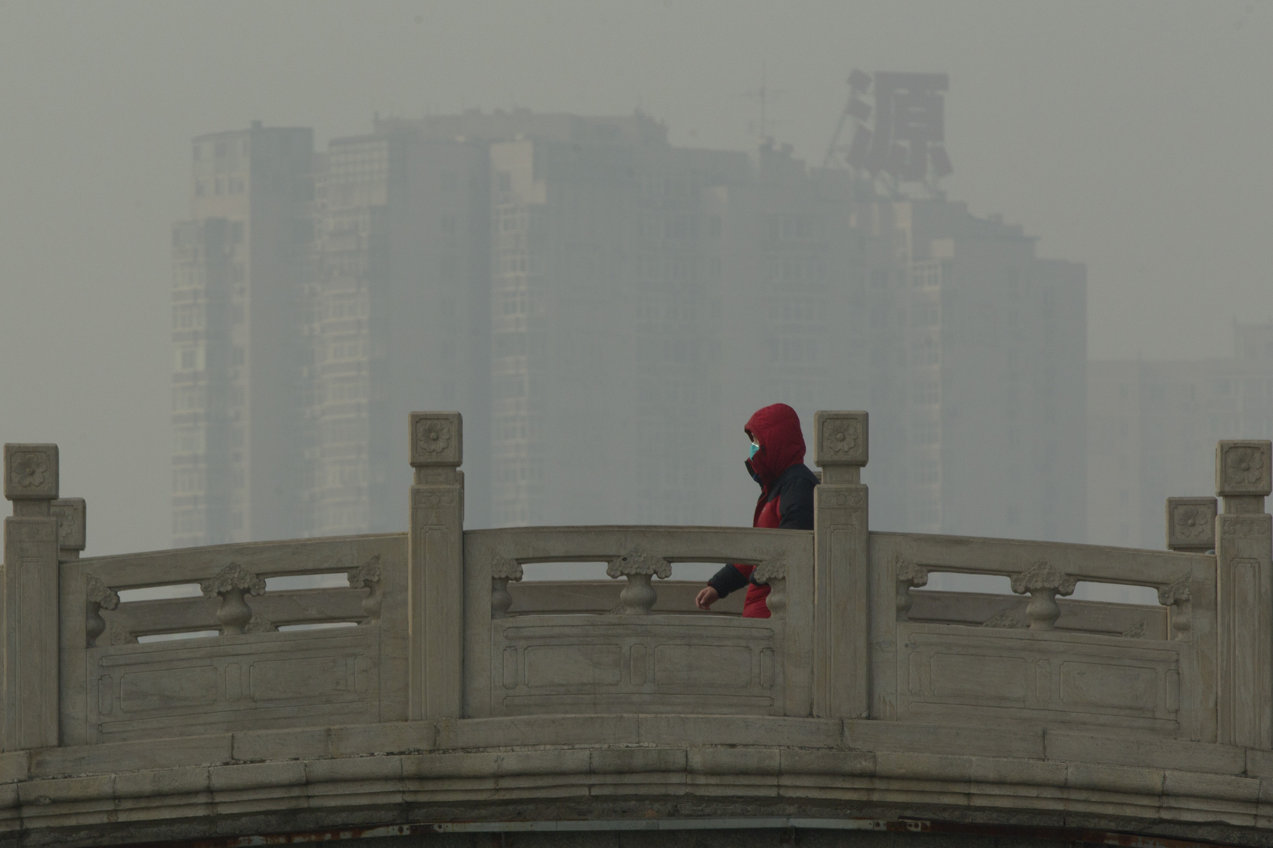 [Speaker Notes: Aerosol effects: forecast with and without interactive aerosols, including direct and indirect effects.
Ideally four experiments should be performed:

Duration and time period: 14 days, from January 7 to January 21 2012
Length: 10 days forecasts from the 00UTC or 1200UTC analysis with and without interactive aerosols. 
Center of the model domain (for limited area models): 1160 E, 400 N
Model configuration should be compatible with the configuration of the operational system used currently for NWP. 
Initial and boundary conditions for meteo fields will be provided upon demand by ECMWF (eg  MACC) for the limited area models.]
RMSE:  2-m Temperature (K)
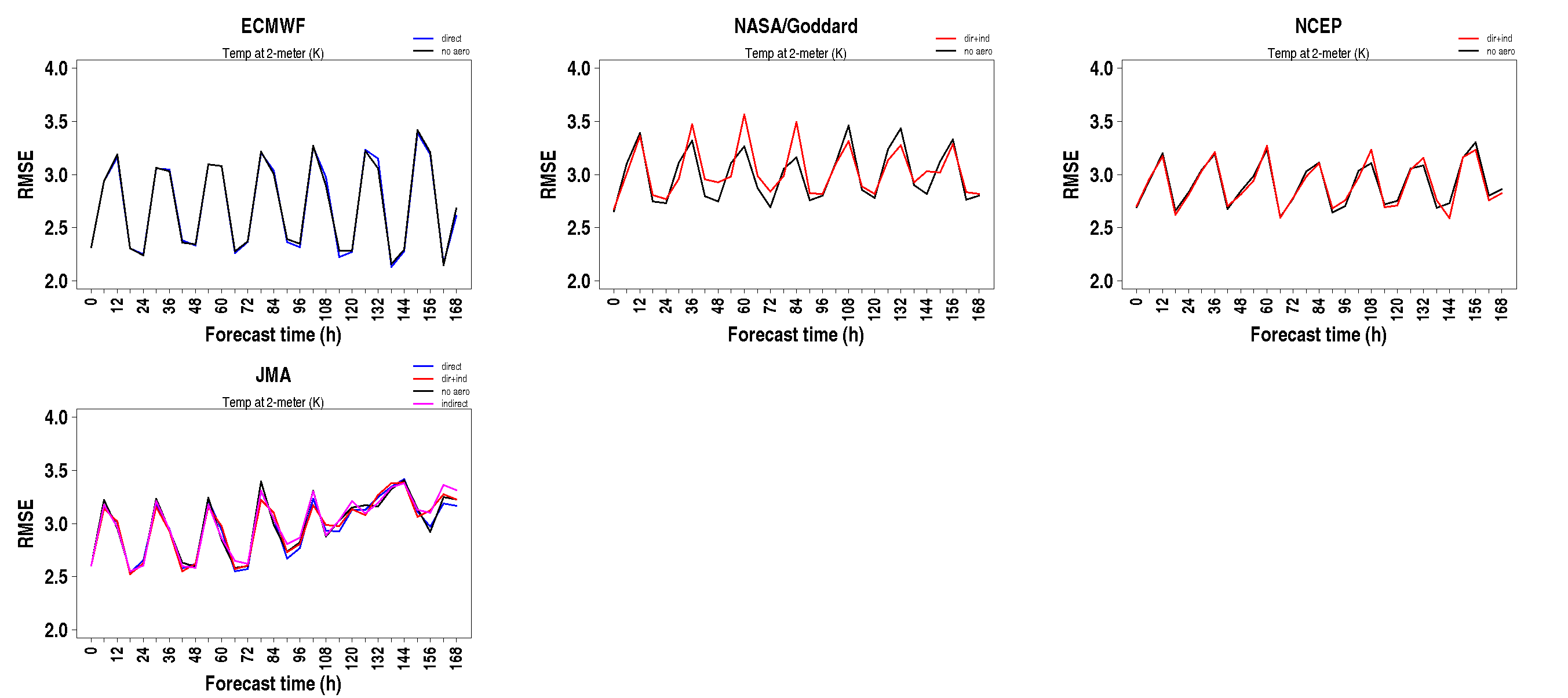 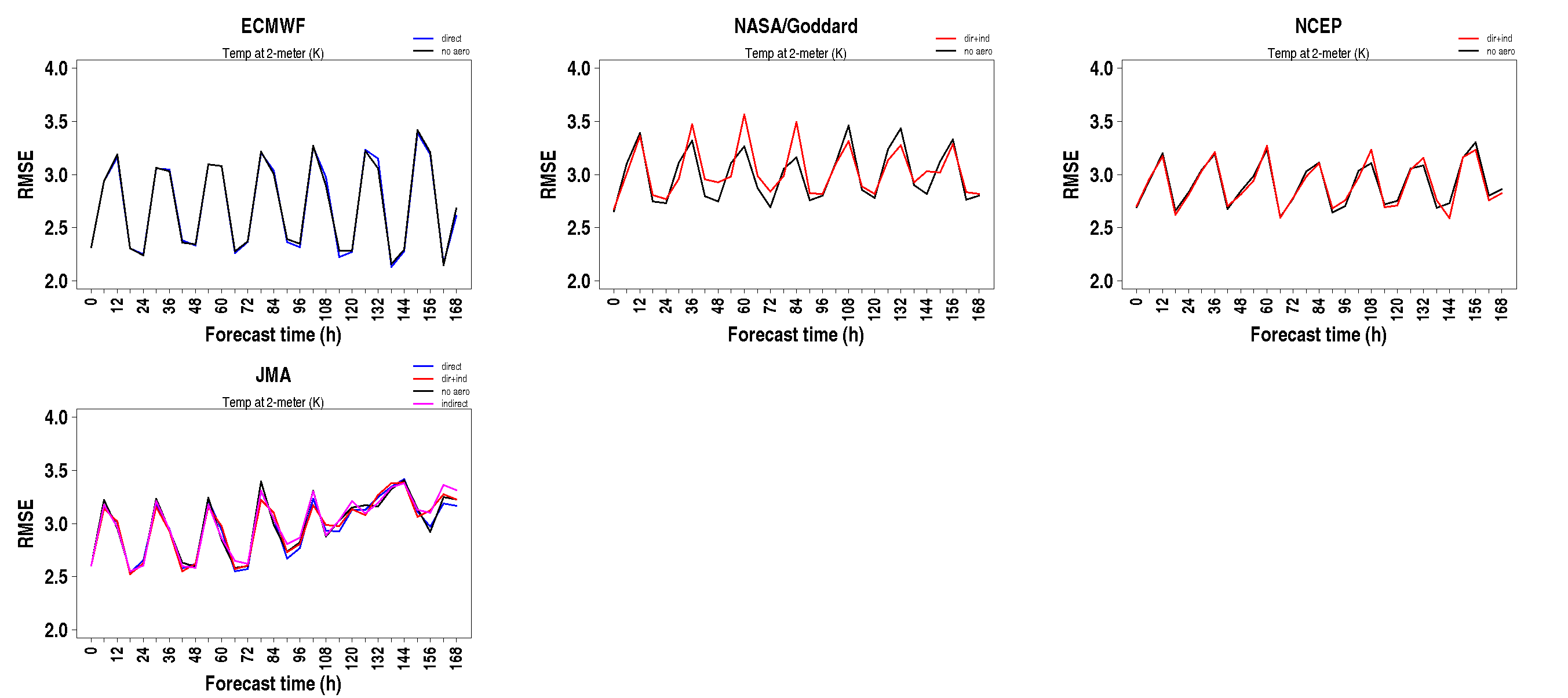 [Speaker Notes: RMSE da temp a 2-m


BIAS -  dashed line
ECMWF, NASA, JMA, NOAA and CPTEC: Consistent and significative RMSE/BIAS reduction
NCEP : negligible change
JMA : Better  RMSE reduction with the aerosol treatment complexity (more complex, lower RMSE)]
BIAS:  2-m Temperature (K)
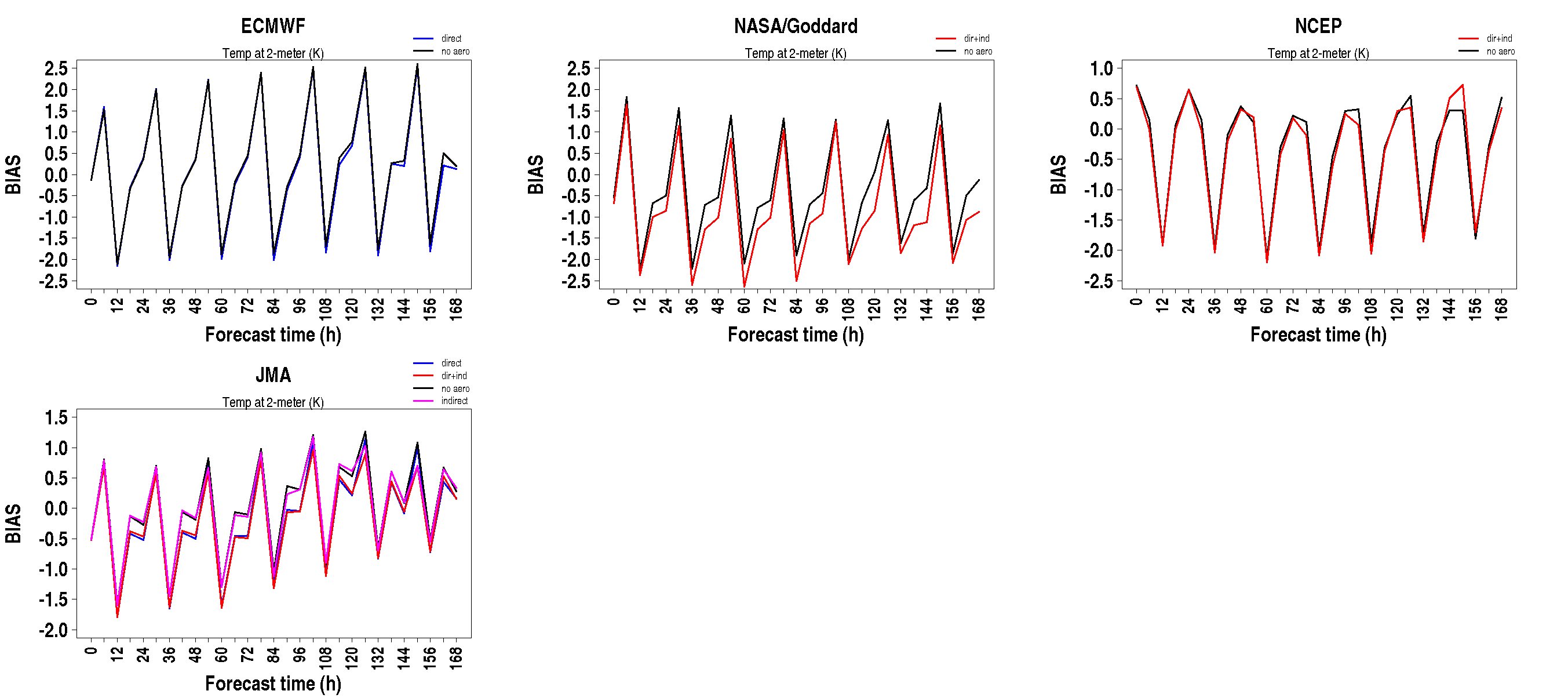 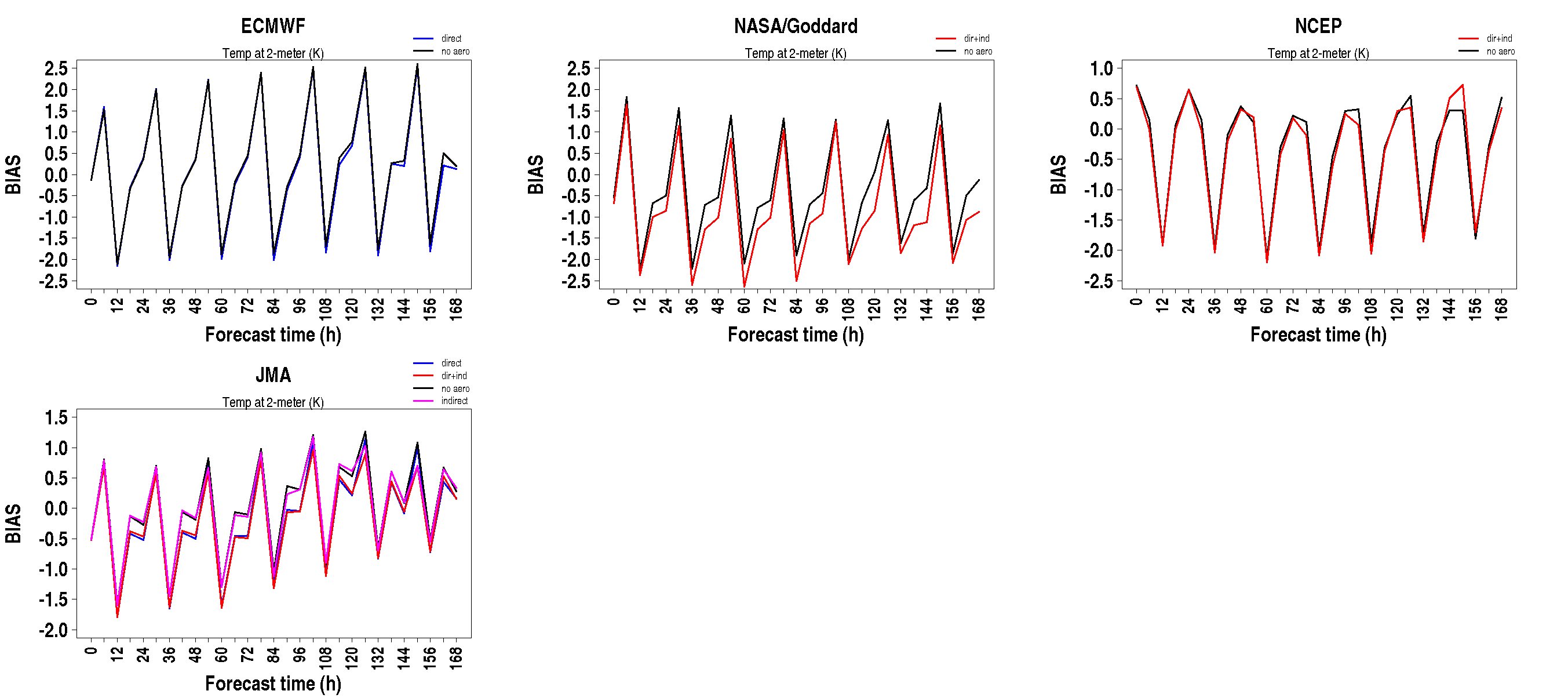 [Speaker Notes: RMSE – continuous line
BIAS -  dashed line
ECMWF, NASA, JMA, NOAA and CPTEC: Consistent and significative RMSE/BIAS reduction
NCEP : negligible change
JMA : Better  RMSE reduction with the aerosol treatment complexity (more complex, lower RMSE)]
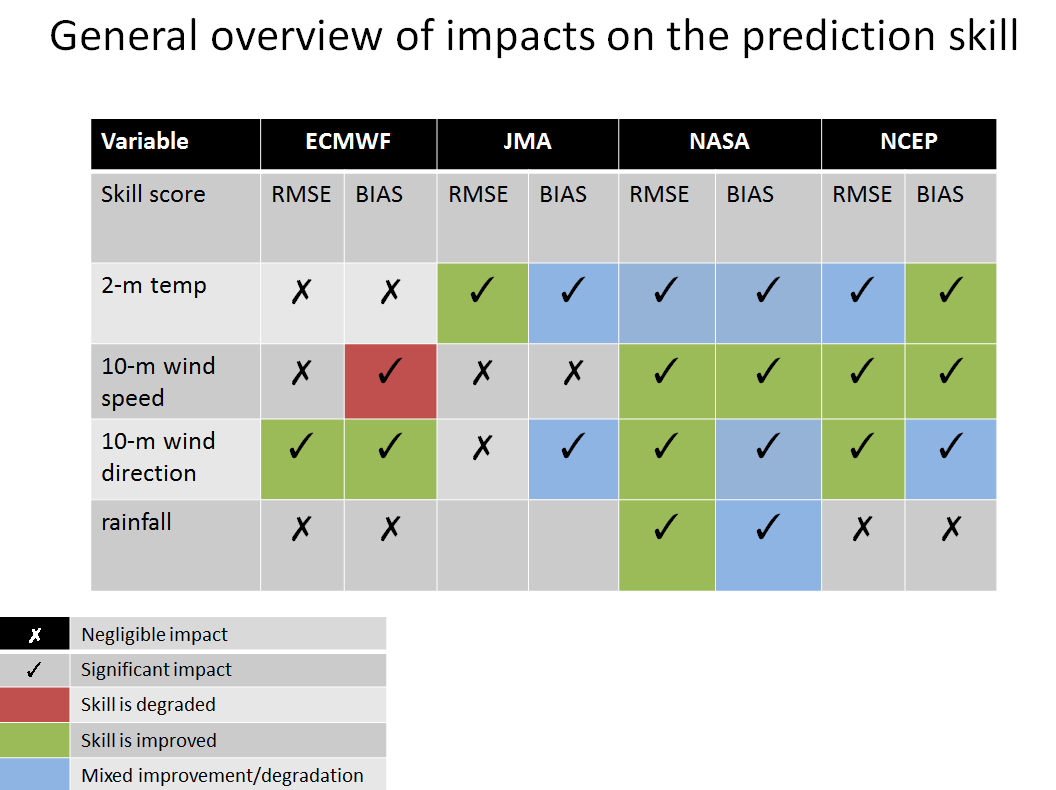 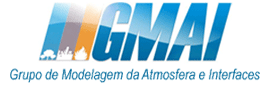 2.  ETAPAS EM ANDAMENTO
Impacto dos aerossóis de queimadas na previsão climática sazonal
● Elaboração projeto FAPESP (~ 50%)
   Prazo: set 2016



● Escrevendo proposta para o  Doutorado (~40%) 
   Prazo: nov 2016
3.  ETAPAS FUTURAS
● Estágio Doutorado Sanduíche (2017) 
   NASA/Goddard – Saulo Freitas

● Escrever o artigo/tese (2018.1)

● Defesa da tese(2018.2)
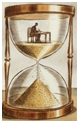 OBRIGADA!